Phlebotomy Course Considerations
Well, not always…
Who is on board?
District
Campus Administration
Teachers
Students
Legal Considerations
Who do you need to protect?
District
Campus
Teachers
Your Students
All Students
Protection? Or Risk Mitigation?
Communication
Communication
Oh, did I mention communication?
Expectations
Policy
Procedures

The best laid plans…
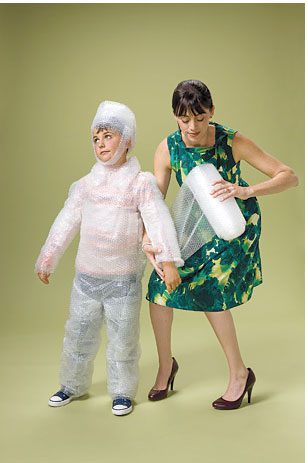 Risks
Infection
Needle sticks
Disease transmission
Fainting
Nerve damage
Vomiting
TNTC
Infection Control
Have a policy
Follow the policy
Policy is no good if not followed
Policy ignored is an admission of guilt
Identify potential risks at each link in the chain of infection
Minimize risk at each link
Teach your students to brainstorm what could go wrong.
Take Five
List the links in the chain of infection
What is the weakest link?
Why?
Make a plan to reduce the risk.
Do have fun with your students
Do remember “No” is a perfectly acceptable answer.
Do enforce the “season ticket” rationale
Do keep the expectations high
Do give lots of praise
Do let them stick you
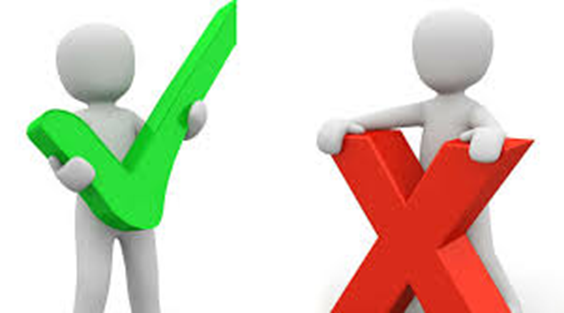 Don’t forget they are still kids
Don’t leave them unsupervised
Don’t let them keep their blood
Testing Strategies
All NHA assignments go in the gradebook.
Take the practice tests as a class with your account.
ALL students will test for certification.
Make a test review in game format.
Testing Strategies
Pull questions from the modules or tests.
Have mock test days, where you simulate the test environment.
Debrief after the practice exams.  
Use the feedback you see as an instructor
Test Dates
Test more than 30 days from end of school
Have schools test in one location 
Cannot proctor your own students
Computer labs at largest school
Juniors may test, will have provisional certification
Thank you
Cathy Wells, MPH
cwells1@neisd.net